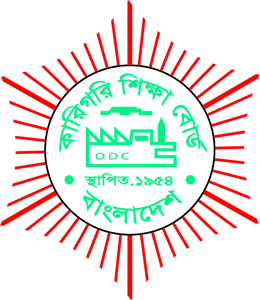 কারিগরি শিক্ষা নিয়ে গড়ব দেশ
শেখ হাসিনার বাংলাদেশ
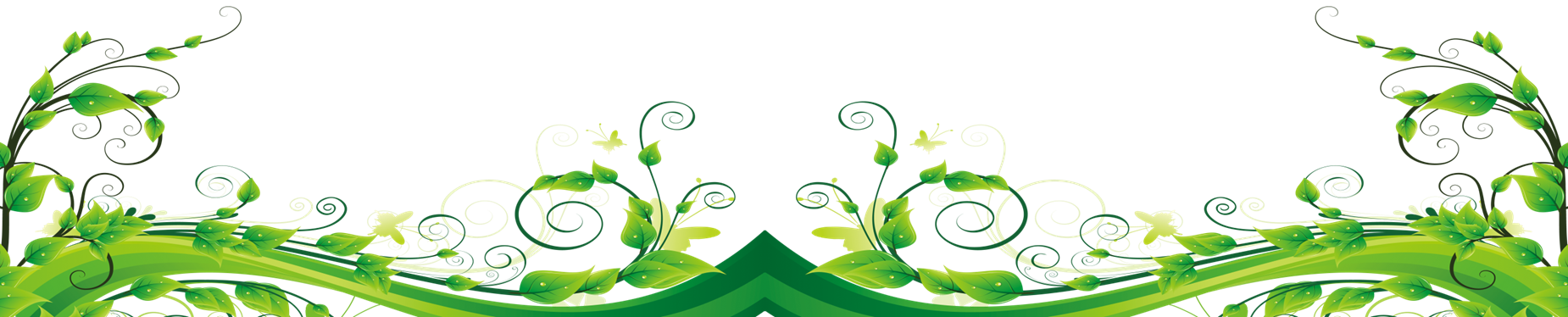 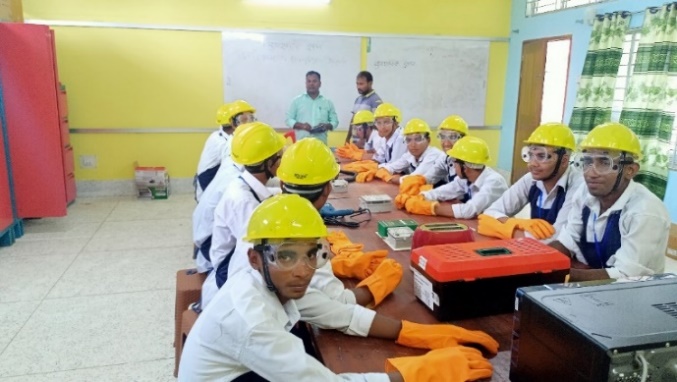 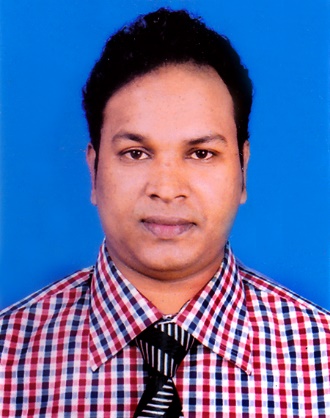 পরিচিতি
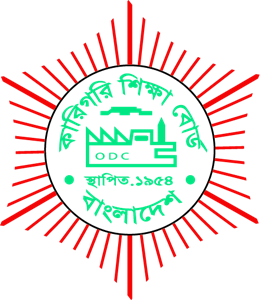 এস.এস.সি - ভোকেশনাল
বিষয় :জেনারেল ইলেকট্রিক্যাল
ওয়ার্কস ১
মোঃ আব্দুল্লাহ-আল-মামুন
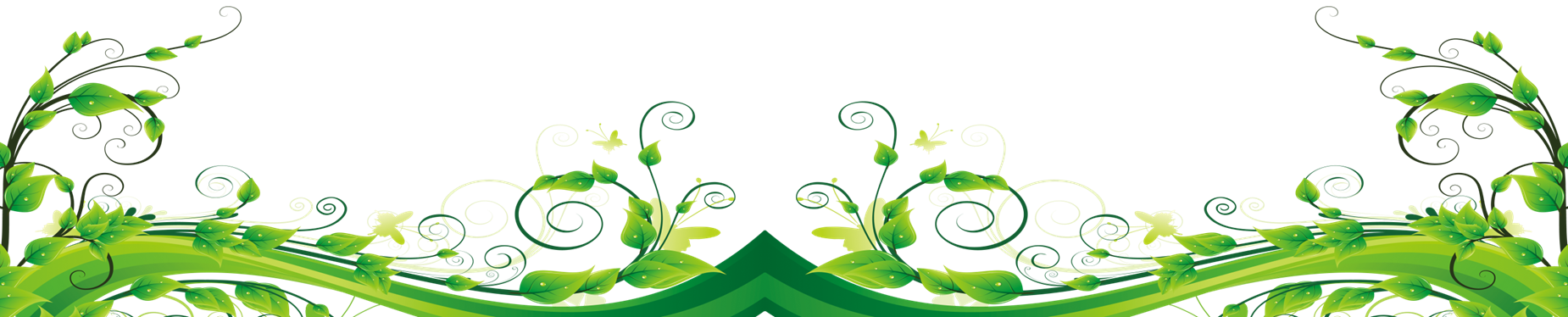 পাঠ :ইলেকট্রিশিয়ানের হ্যান্ড টূলস
সম্পর্কে দক্ষতা  অর্জন
ফলেয়া চাঁদকাটি অগ্রণী মাধ্যমিক বিদ্যালয়
শ্রেণী নবম
e-mail  - ma.almamun33@gmail.com
অধ্যায়: ৩
পূর্ব জ্ঞান যাচাই
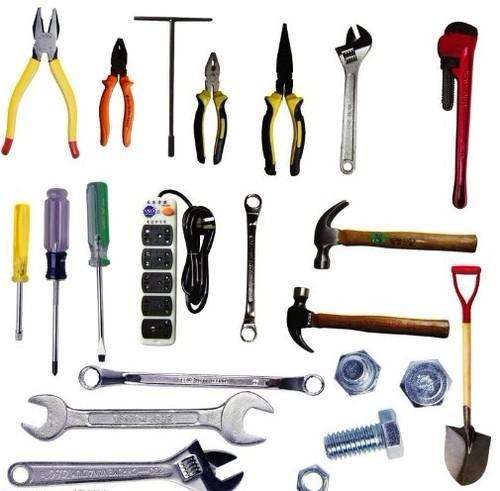 পাঠ ঘোষনা
ইলেকট্রিশিয়ানের হ্যান্ড টূলস
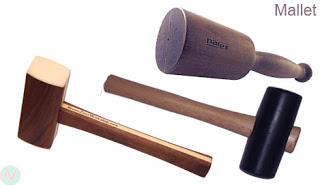 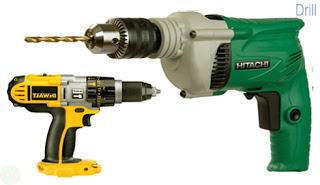 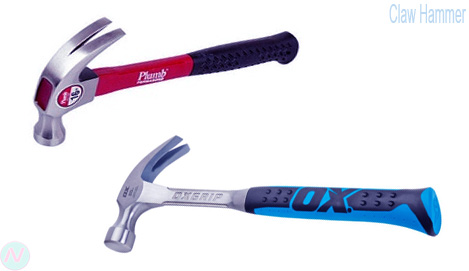 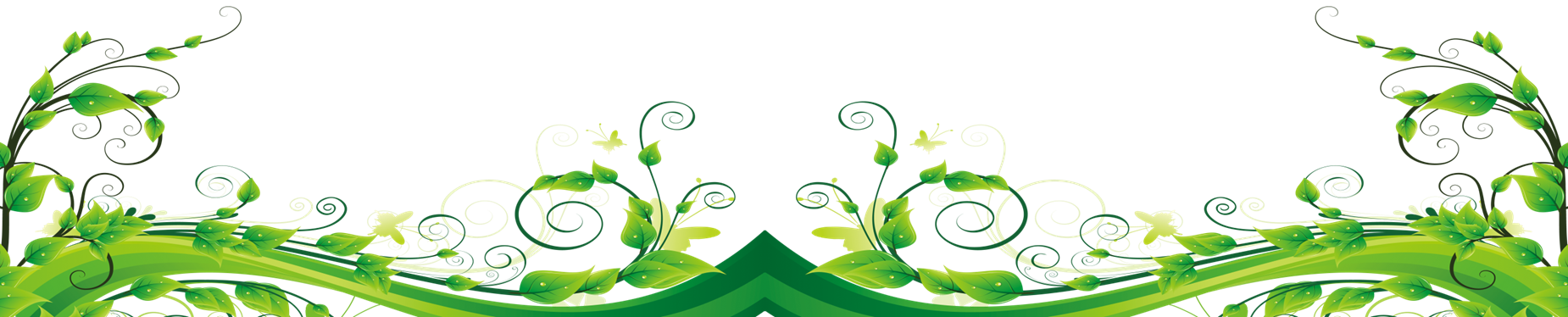 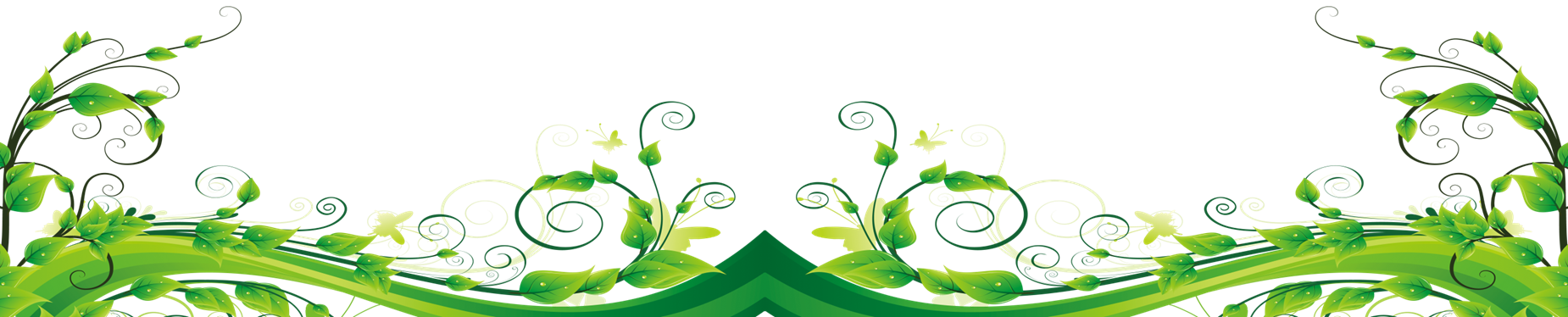 পাঠ বিশ্লেষণ
ড্রিল -একটি ড্রিল একটি কাটিয়া সরঞ্জাম সংযুক্তি বা ড্রাইভিং সরঞ্জাম সংযুক্তি দ্বারা সজ্জিত একটি সরঞ্জাম, সাধারণত একটি ড্রিল বিট বা ড্রাইভার বিট, বোরিং গর্তগুলির জন্য ব্যবহৃত.
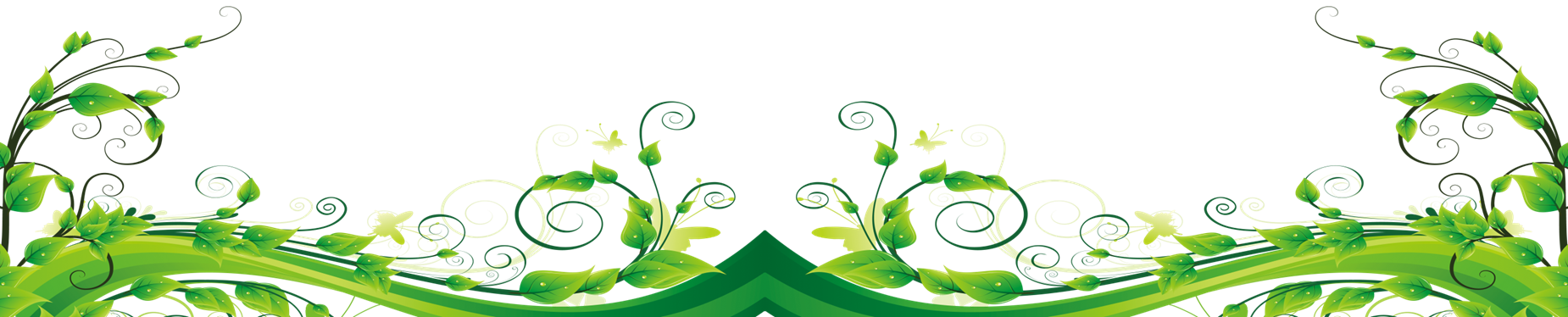 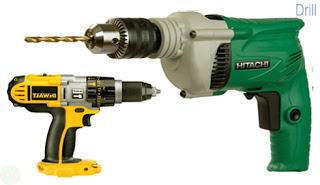 পাঠ বিশ্লেষণ
হাতুড়ি-
একটি হাতিয়ার যা সমতল প্রান্তযুক্ত ধাতুর একটি টুকরোযুক্ত যা একটি দীর্ঘ পাতলা সাধারণত কাঠের হ্যান্ডেলের শেষ অংশে লাগানো থাকে যা জিনিসগুলিতে আঘাতের জন্য ব্যবহৃত হয়।
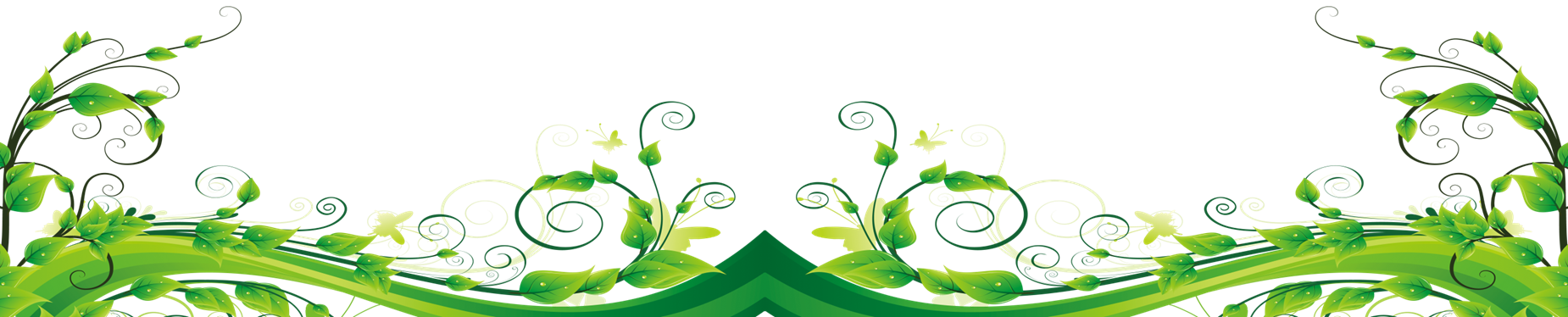 জোড়ায় কাজ
ইলেকট্রিশিয়ানের হ্যান্ড টূলস শনাক্ত কর।
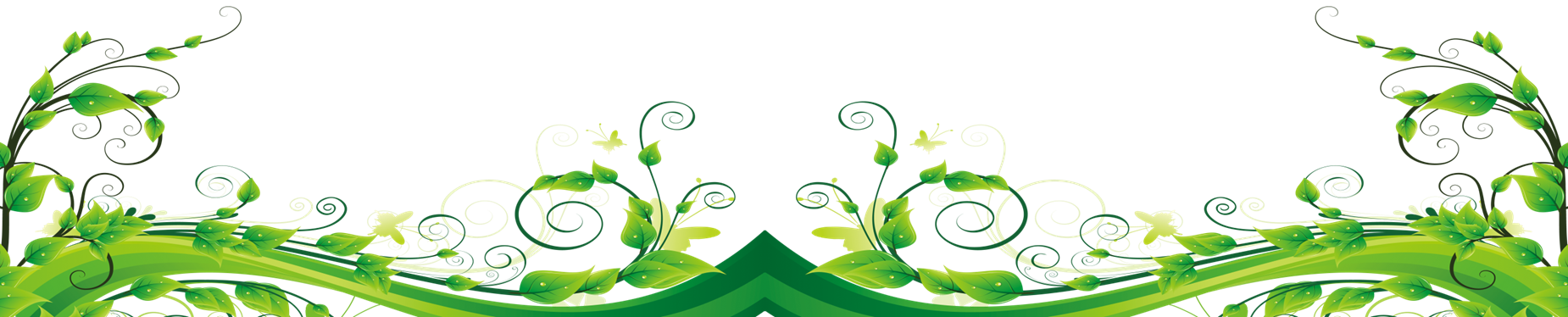 বাড়ির কাজ
৫টি ইলেকট্রিশিয়ানের হ্যান্ড টূলস আঁক।
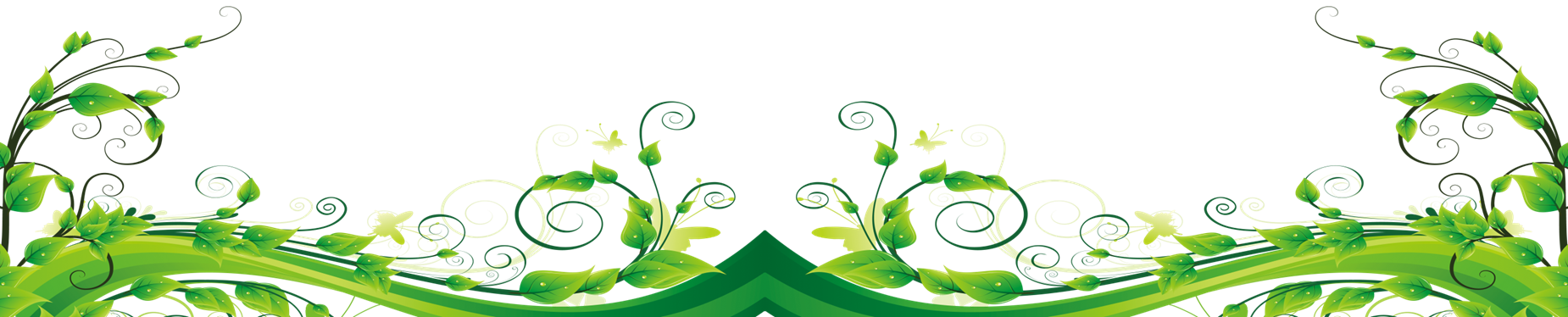 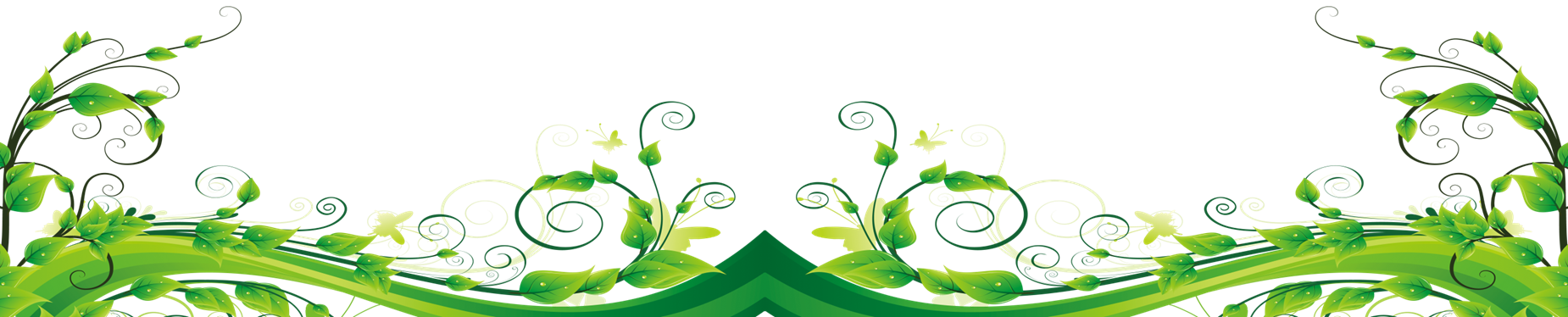 ধন্যবাদ